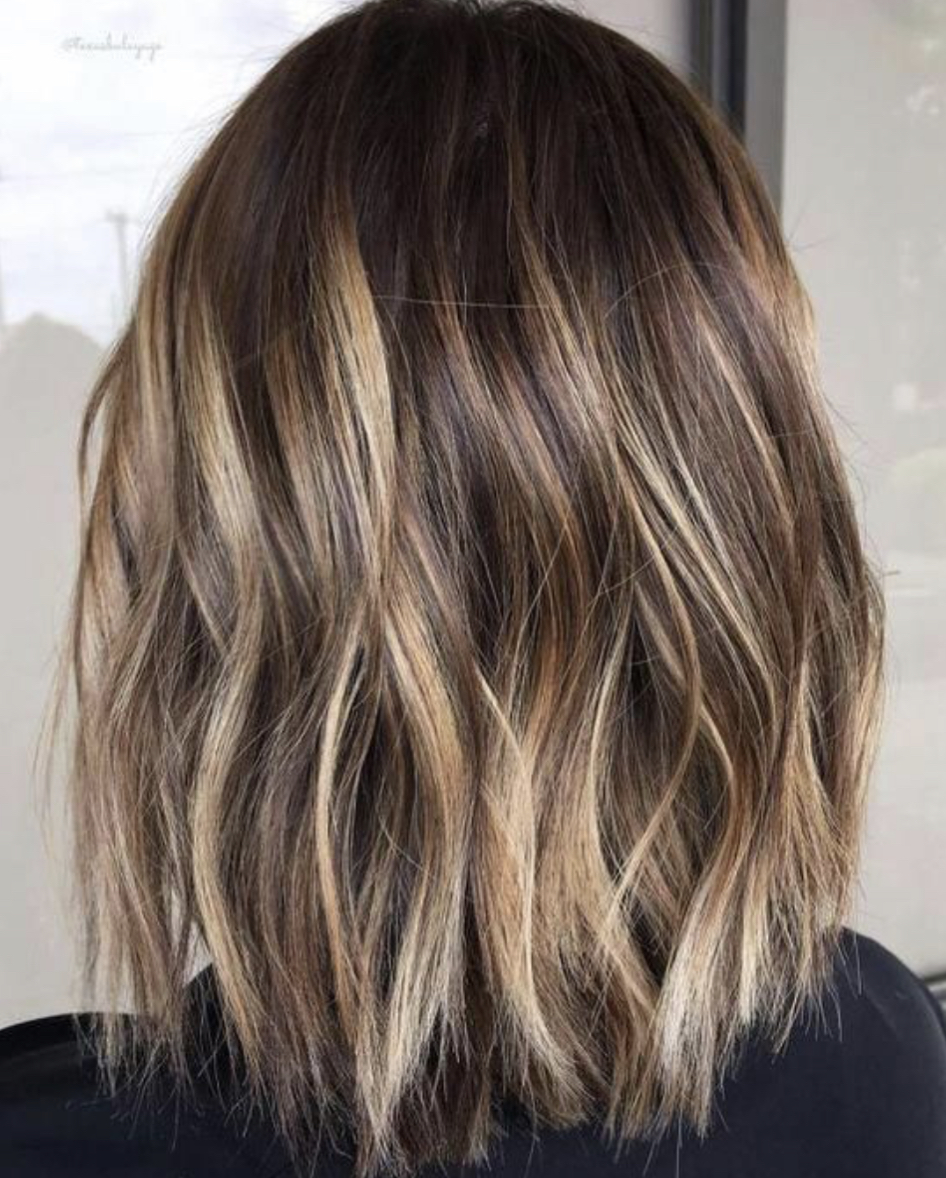 Coiffeur/in EFZ
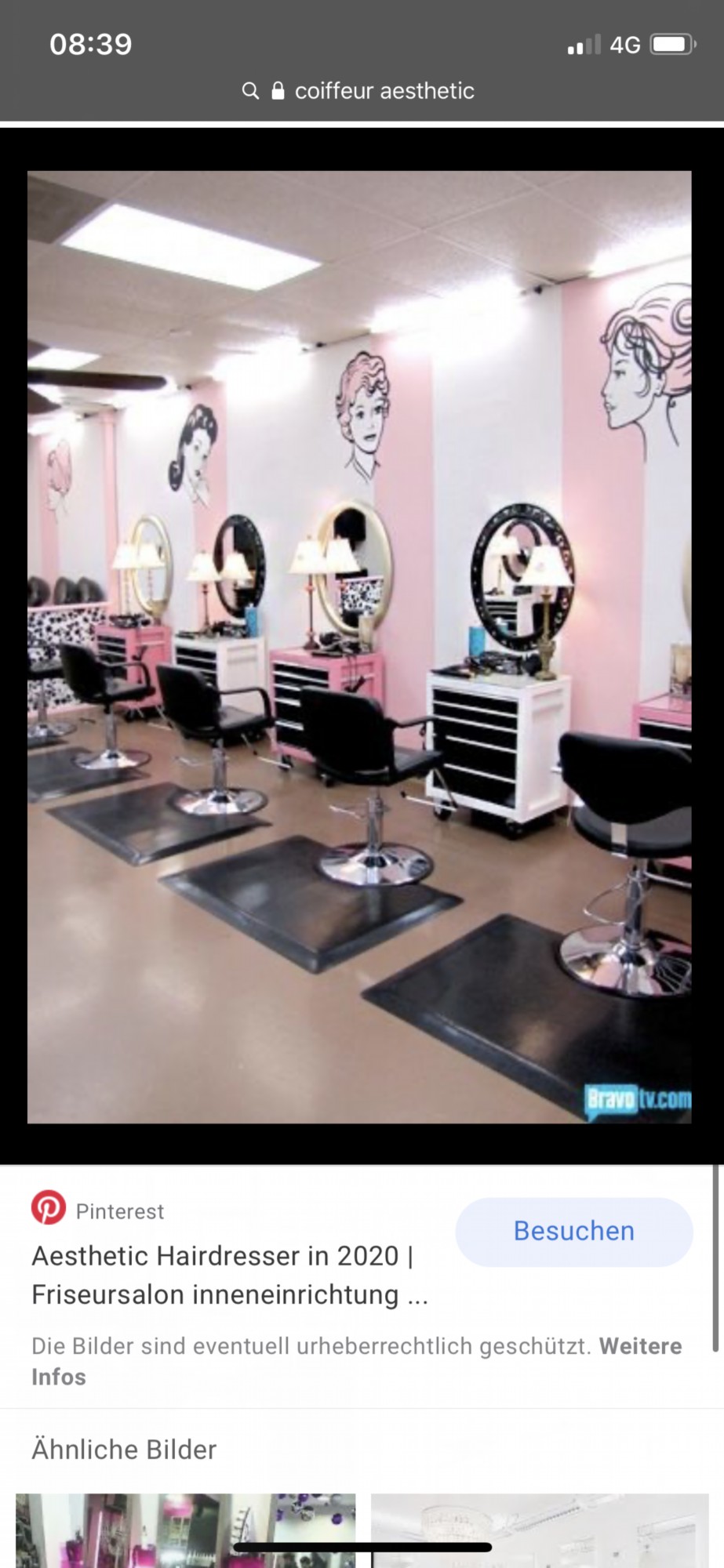 Jade Öztürk
Ablauf
Lehrdauer
Tätigkeiten
Arbeitsort
Voraussetzungen
Lehrlohn
Auswahl
Fragen?!
Lehrdauer
Die Lehrdauer geht 3 Jahre
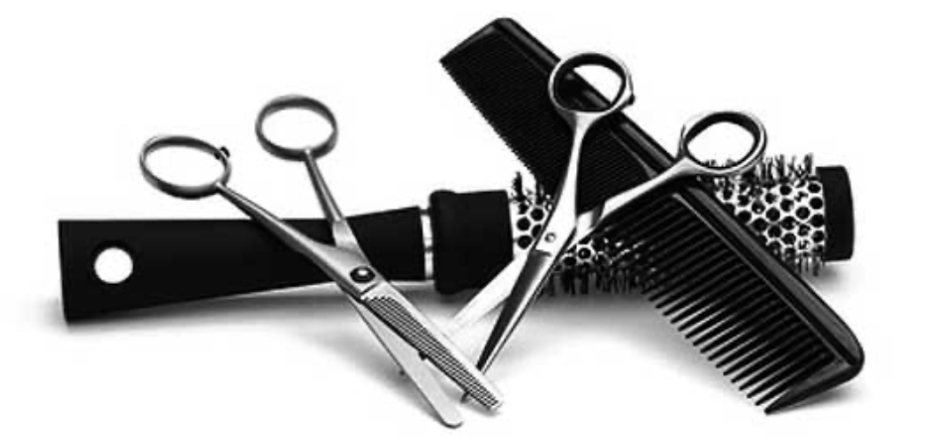 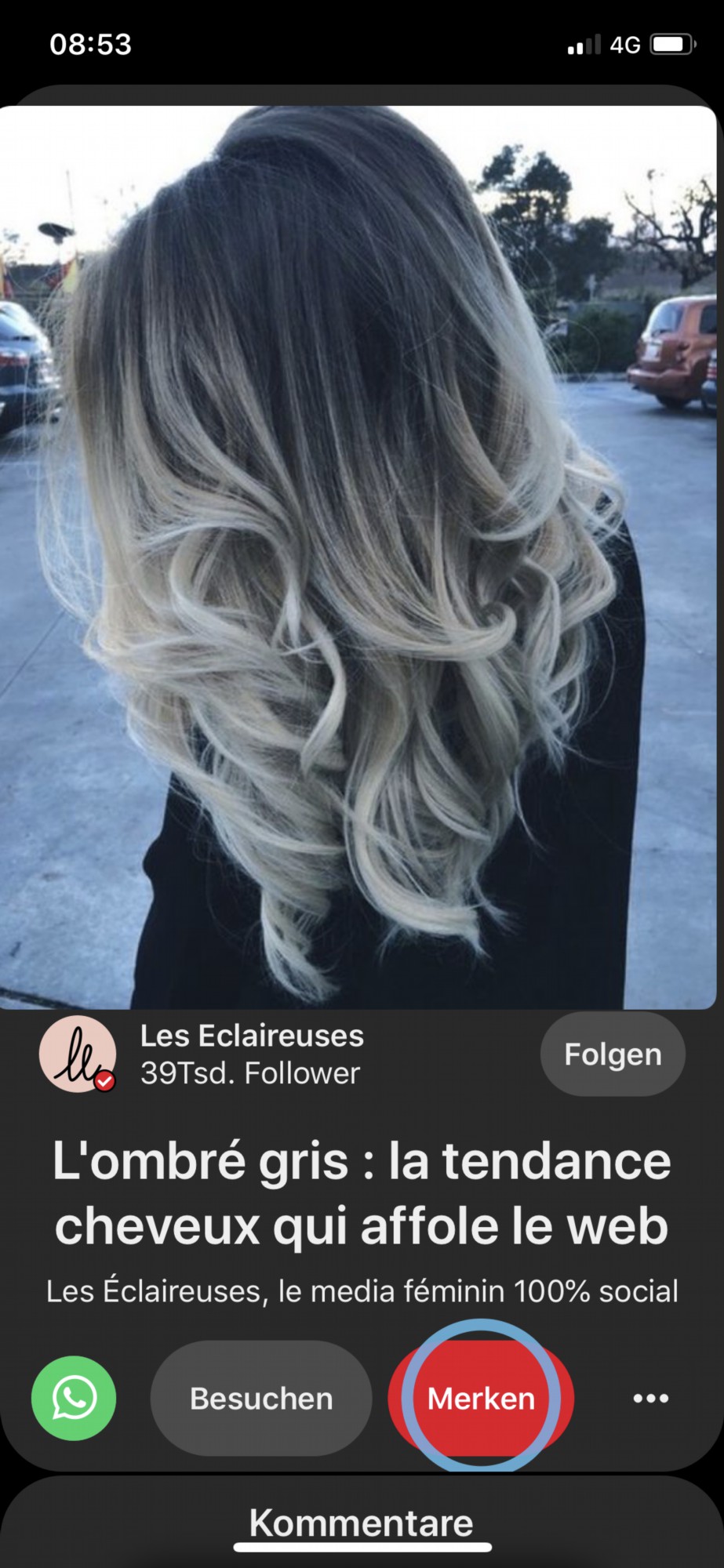 Tätigkeiten
Haare schneiden können
Haare Färben
Kundinnen beraten für einen perfekten Haarschnitt 
Fingerspitzengefühl
Arbeitsort
Wo und Wie arbeitet man ( Werkzeuge, Maschinen, Hilfsmittel) 
Scheren
Klingen
Bürsten
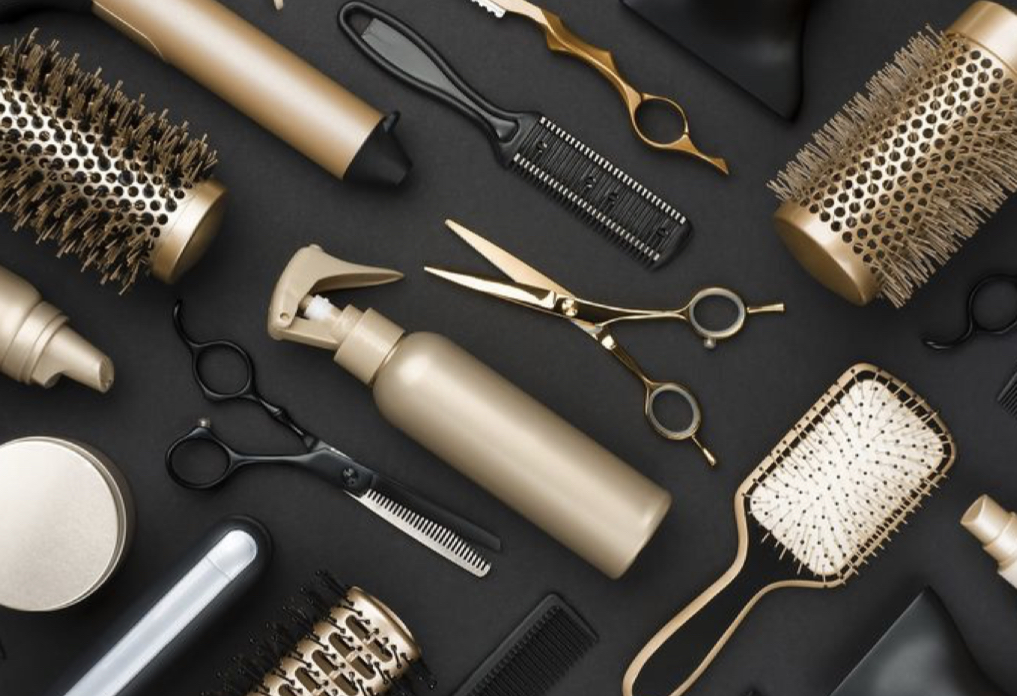 Voraussetzungen
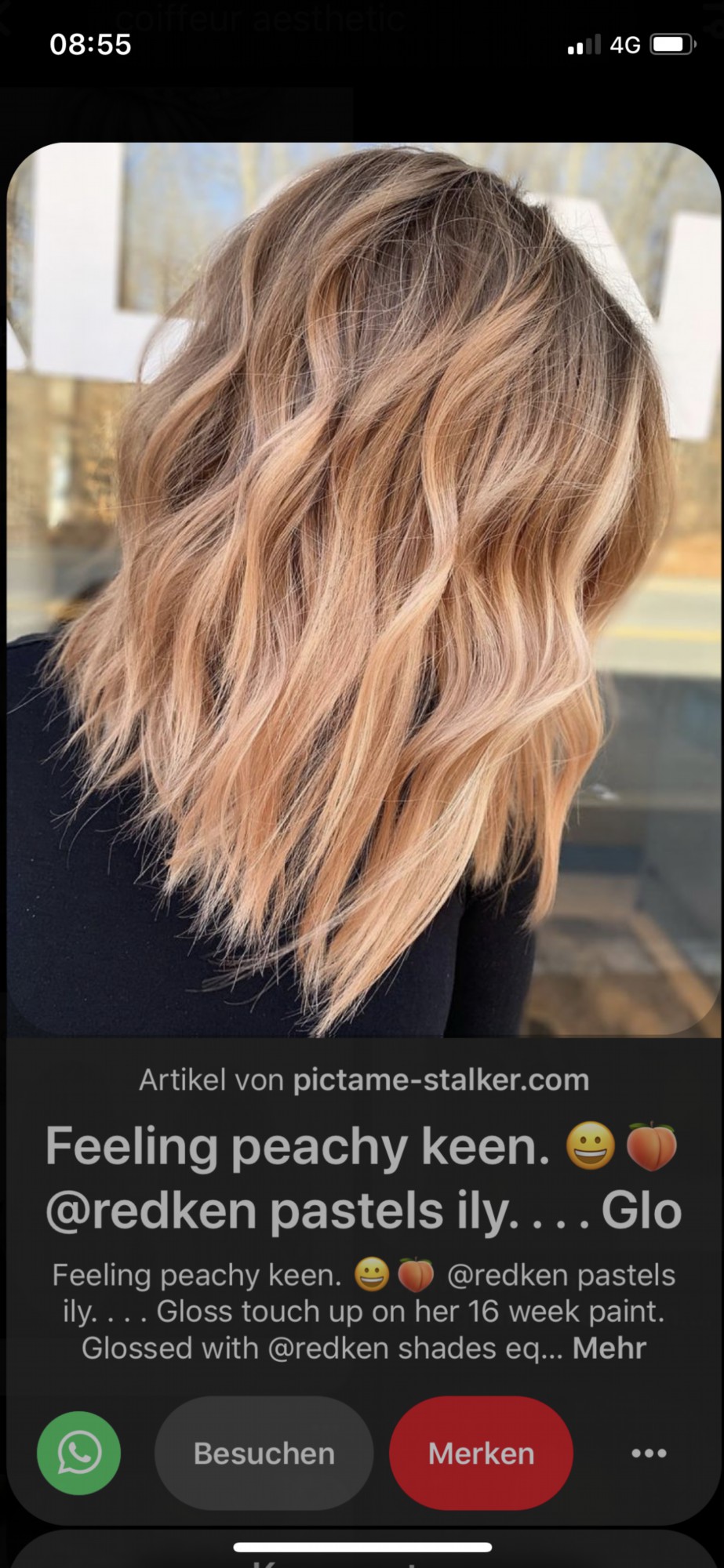 Welche Fähigkeiten und Interessen bringt man mit?

Sinn für Sauberkeit und Hygiene 
Freude am Kontakt mit Menschen
Sehr gute Kommunikationfähigkeit
Farbensinn
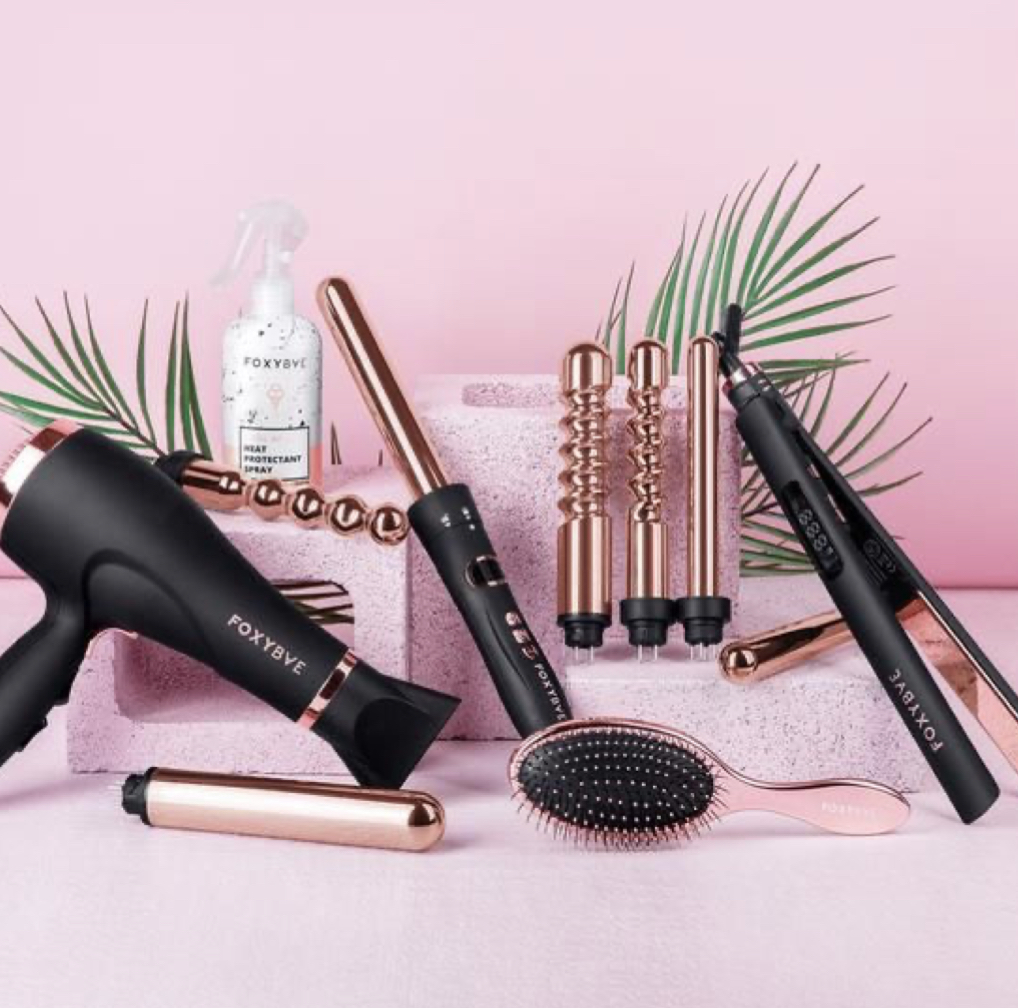 Lehrlohn
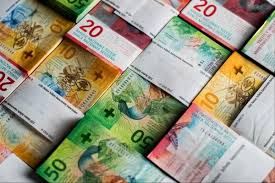 1. Lehrjahr: 500Fr.
2. Lehrjahr: 600fr.
3. Lehrjahr: 750Fr.

Volllohn: 4200Fr.
Auswahl
Ich finde diesen Beruf Interessant weil ich finde das sie in diesem Beruf  guten Einsatz haben und kreativ sind.
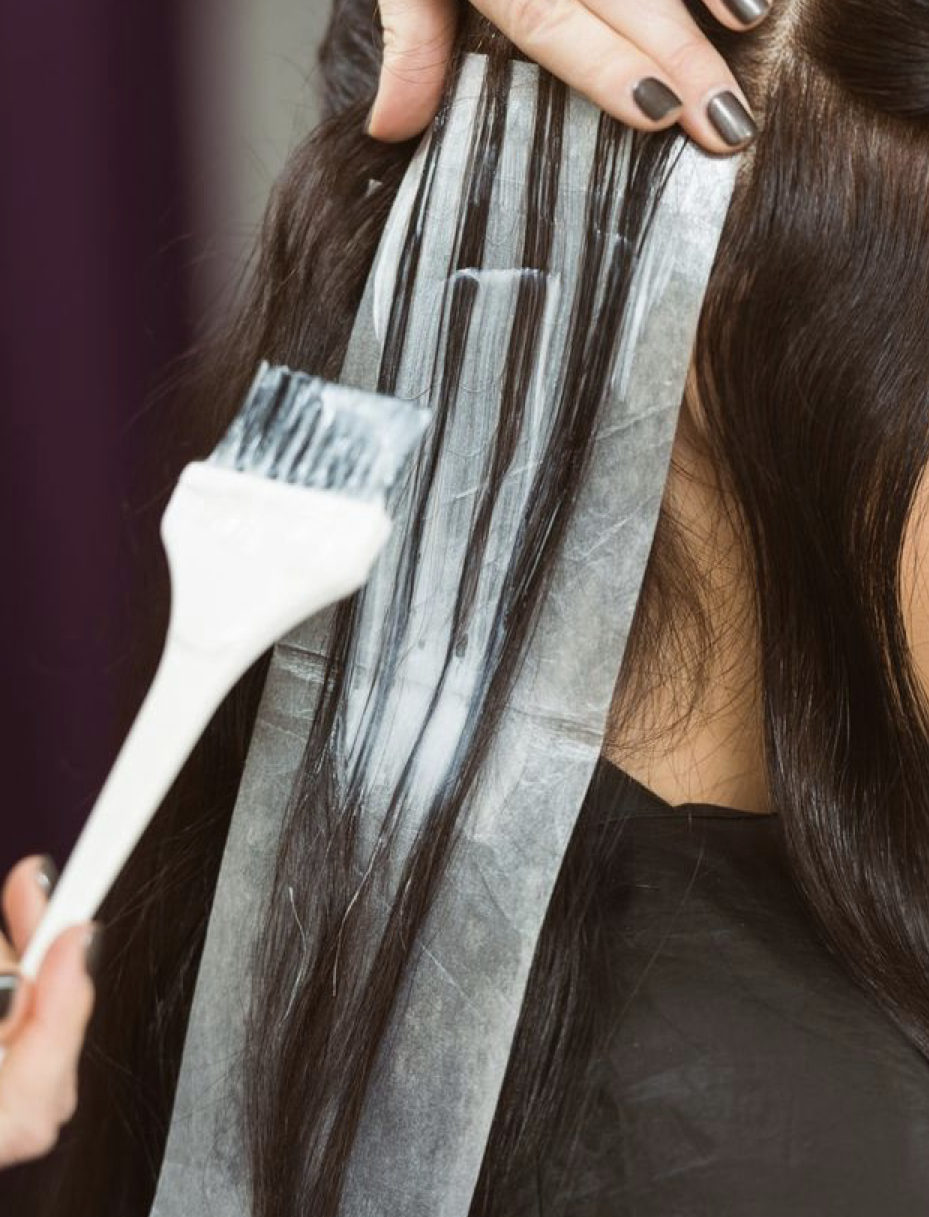 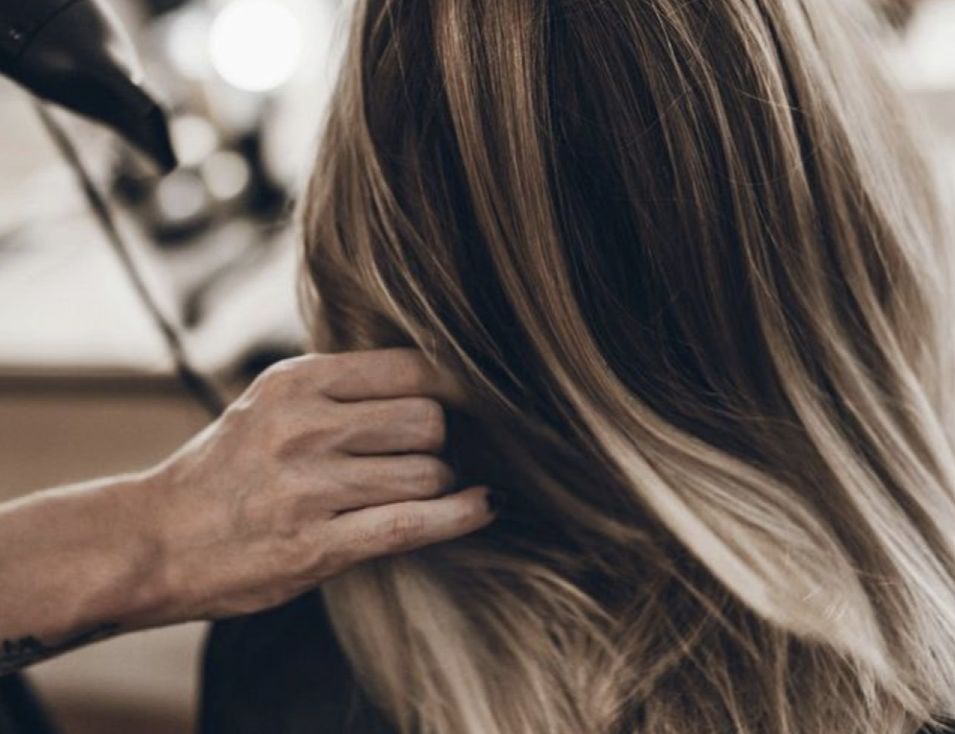 Fragen?
02.12.2020
10